Структура и содержание контрольных измерительных материалов ЕГЭ и ОГЭ 
2020 года
Ефимова И.Е.,
член ГМО иностранных языков, 
руководитель СП МП ИЯ 
МАОУ «Гимназия № 26 г. Челябинска»,
учитель английского языка
Характеристика структуры и содержание  Ким Егэ
Экзаменационная работа состоит из 
2х частей:
Устная:
Раздел «Говорение»
Задание 1 – чтение вслух небольшого текста научно-популярного характера.
Задание 2 – задать 5 вопросов
Задание 3 – описание фотографии
Задание 4 – сравнение двух фото
Письменная:
Раздел 1 «Аудирование»
Раздел 2 «Чтение»
Раздел 3 «Грамматика и лексика»
Задания 4 «Письмо»
Структура и содержание контрольных измерительных материалов ЕГЭ 2020 года
В структуре и содержании КИМ изменений нет!!!
Уровень сложности заданий 32-38 изменён с
повышенного на высокий с целью более точной
дифференциации участников экзамена по уровню языковых навыков.
Распределение времени на экзамене
EXAM: 10.20 – 13.20
10.20-10.50 – LISTENING   -    ПЕРЕНОСИМ ОТВЕТЫ В БЛАНК № 1
10.5 – 11.30 – READING   -  ПЕРЕНОСИМ ОТВЕТЫ В БЛАНК № 1
11.30 – 12.00 – GRAMMAR&VOCABULARY - ПЕРЕНОСИМ ОТВЕТЫ В БЛАНК № 1 (REMEMBER: ВЫПОЛНИТЬ И ПЕРЕНЕСТИ ОТВЕТЫ)
12.00-12.15 – личное письмо TASK 39 - СРАЗУ В БЛАНКЕ 2 (в КИМЕ
ТОЛЬКО ПОДЧЕРКНУТЬ КЛЮЧЕВЫЕ СЛОВА В ЗАДАНИИ, можно
написать ТРИ вопроса)
12.15-12.20 – ИДЕЯ ПЯТИ МИНУТ!!!! ЗАДАНИЕ – определиться с 40.1 или 40.2!
12.20-12.40 – ЧЕРНОВИК ЗАДАНИЯ 40 (ЭССЕ)
12.40-13.10 – ЭССЕ В БЛАНК ОТВЕТОВ № 2
13.10 -13.20 – ПРОВЕРКА ВСЕХ ЗАДАНИЙ
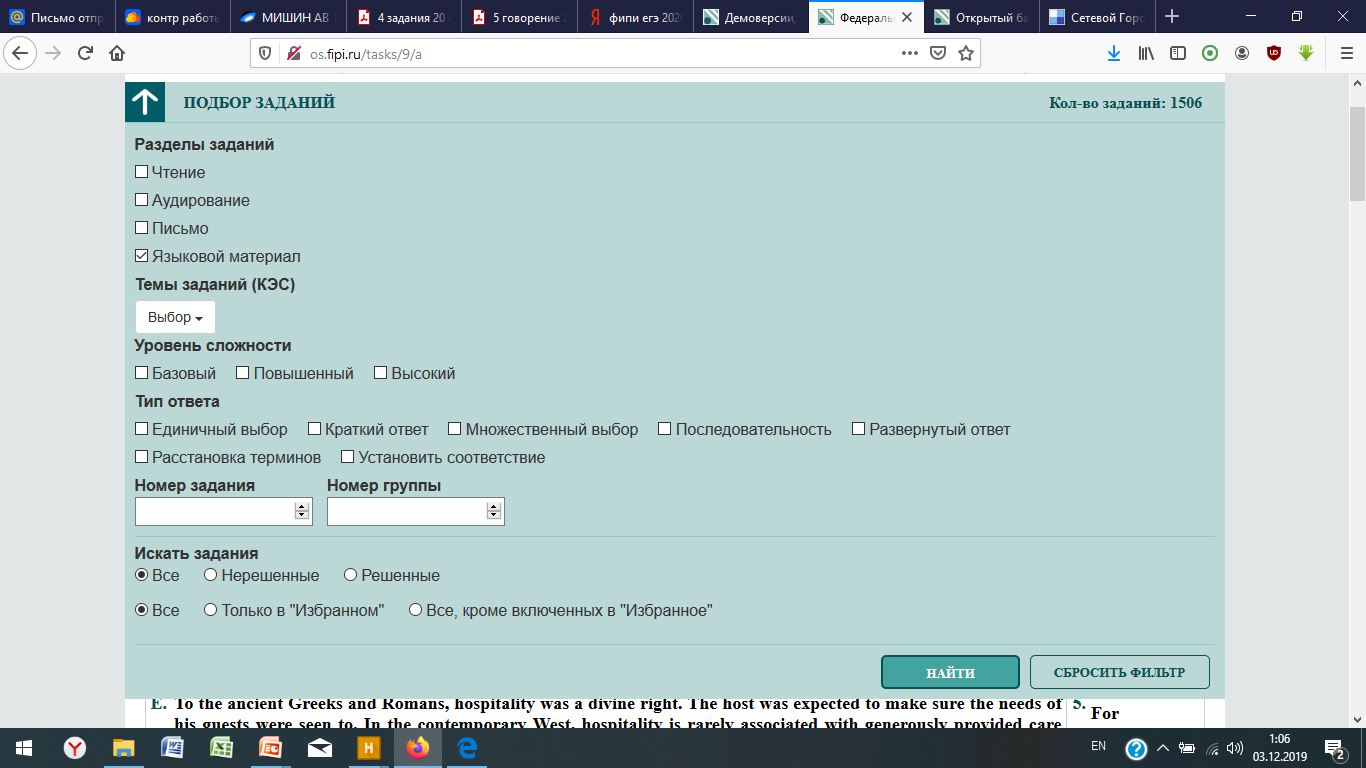 Структура и содержание контрольных измерительных материалов ОГЭ 
2020 года
Характеристика структуры и содержание  Ким огэ
Экзаменационная работа состоит из 
2х частей:
Письменная:
Раздел 1 (задания по аудированию) 
Раздел 2 (задания по чтению)
Раздел 3 (задания по лексике и грамматике) 
Задания 4 (задание по письменной речи)
Устная:
Раздел 5 
(задания по говорению)
Изменения в огэ 2020 по сравнению с 2019 годом
В экзаменационной работе 2020 г. были внесены изменения в раздел 2 («Задания по чтению»)
1) задание 9: 
участникам ОГЭ предлагается осуществить информационный поиск и определить, в каком из шести письменных текстов содержится ответ на предложенный вопрос (в задании есть один лишний вопрос). 
Максимальное количество баллов за выполнение задания –6 баллов;

2) уменьшен объём текста для чтения к заданиям на определение соответствия утверждений прочитанному тексту;
уменьшено до 7 количество заданий на определение соответствия утверждений прочитанному тексту (соответствует / не соответствует / в тексте не сказано). 
Максимальное количество баллов за выполнение заданий 10–16 –7баллов.
Изменения в огэ 2020 по сравнению с 2019 годом
В экзаменационной работе 2020 г. были внесены изменения в раздел 5 («Задания по говорению»).

В разделе 5 («Задания по говорению» - создание связного монологического высказывания) добавлен один аспект. 
WHAT YOUR ATTITUDE TO…

В связи с этим соответствующие изменения были внесены в критерии оценивания задания (  в критерий «Решение коммуникативной задачи»).

Максимальное количество баллов за выполнение задания 3 НЕ ИЗМЕНИЛОСЬ!
Распределение заданий
Система оценивания выполнения отдельных заданий и экзаменационной работы в целом
За верное выполнение каждого задания с выбором ответа и с кратким ответом – 1 балл.
Орфографическая ошибка в кратком ответе – 0 баллов!!!
Раздел 4 (задание 32 – личное письмо), раздел 5 (задание 3 – монологическое высказывание) – при получении экзаменуемым 0 баллов по критерию «Решение коммуникативной задачи» всё задание оцениваются в 
     0 баллов!!!
Шкала пересчета первичного балла за выполнение экзаменационной работы в отметку по 5балльной шкале
ИНОСТРАННЫЙ ЯЗЫК
(АНГЛИЙСКИЙ, НЕМЕЦКИЙ, ФРАНЦУЗСКИЙ, ИСПАНСКИЙ)

Максимальное количество баллов, которое может получить экзаменуемый за выполнение всей экзаменационной работы – 68баллов. 








Результаты экзамена могут быть использованы при приеме обучающихся в профильные классы средней школы. Ориентиром при отборе в профильные классы может быть показатель, нижняя граница которого соответствует 55баллов.
Структура и содержание контрольных измерительных материалов ЕГЭ и ОГЭ 
2020 года
Ефимова И.Е.,
член ГМО иностранных языков, 
руководитель СП МП ИЯ 
МАОУ «Гимназия № 26 г. Челябинска»,
учитель английского языка